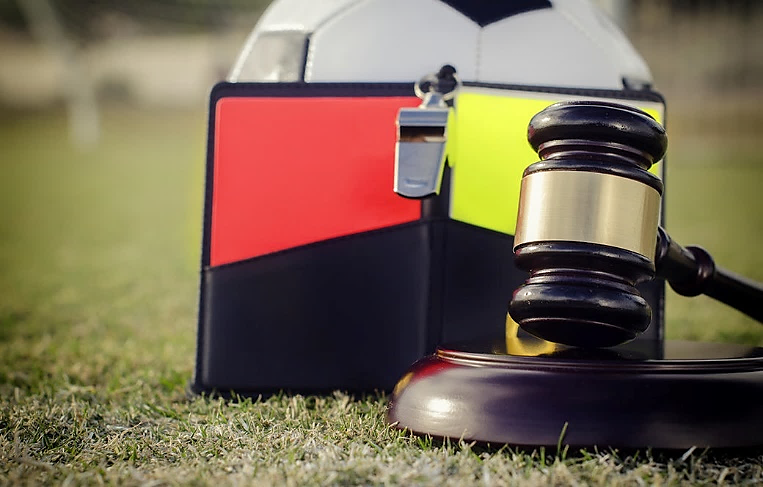 SEANCE 5
La « Justice » INTERNE AU MONDE SPORTIF
► Enjeu : reste un espace d’intervention du droit : le contentieux sportif lié à organisation des compétitions = oppose les fédérations à leurs membres (sportifs, clubs, etc.)
	= contestation d’un règlement, d’une décision, d’une sanction, conflit d’interprétation, 	litige sur le fonctionnement, etc.

– inadaptation des recours juridictionnels classiques + volonté du monde sportif de régler ses différends « en famille » = création d’une justice interne aux fédérations + procédure de conciliation obligatoire en France
= rapidité et spécificité 

(+ TAS)
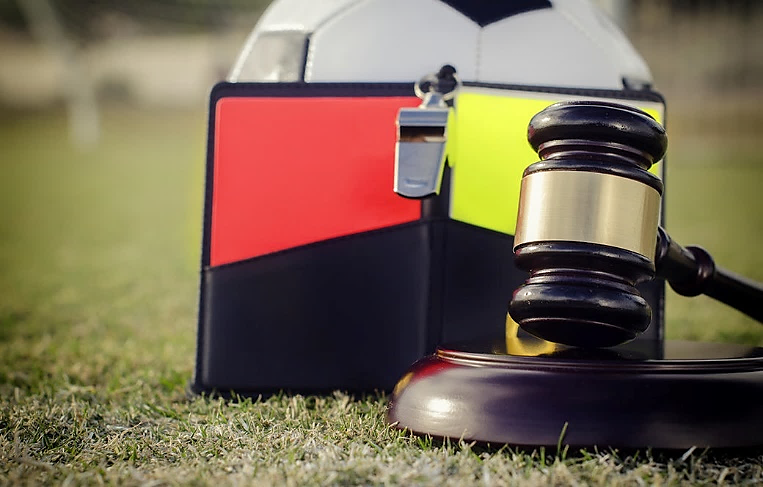 1,

Organisation 
d’une 
justice interne
► Fédérations dotées d’une « justice » interne pour résoudre tous les conflits relatifs à leur fonctionnement ou à leurs décisions

– Statuts des fédé prévoient des voies de recours pour membres mécontents de la vie interne de la fédé (élections, désignations des instances, etc.)
– régler « hors du juge » les contestations des décisions disciplinaires (sanctions infligées, etc.) = système de commissions internes (première instance, appel).
– aussi pour litiges non disciplinaires (contestation sur sélection, qualification, rétrogradation, refus de licence, homologation des résultats)

= Justice privée
► Fonctionnement de cette justice interne aux fédérations : 

– Principe du contradictoire garanti aux licenciés
– Principe d’indépendance et d’impartialité (donc certains membres des organes chargés de régler les conflits internes = formation juridique)
– Principe de communication des griefs et pièces à charge ; convoquer dans certaines formes le licencié ; lui permettre de disposer de temps pour préparer sa défense
– Principe : être jugé dans un délai raisonnable (6 mois maximum)

= système structuré de règlement interne des litiges.
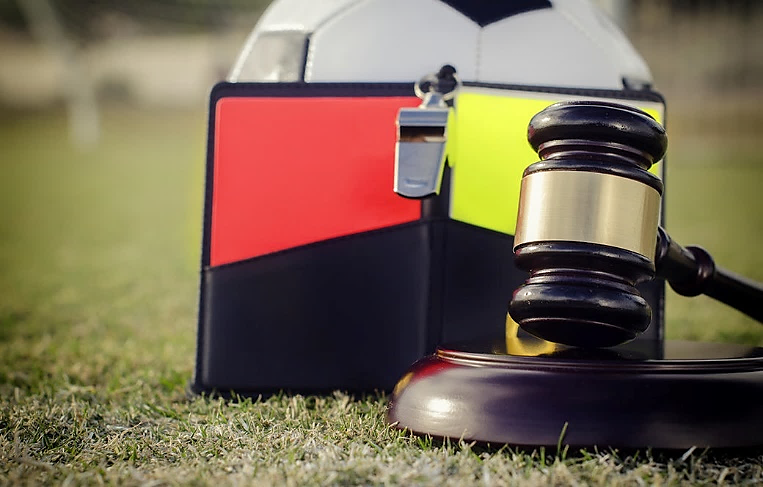 2,

L’EPUISEMENT 
des voies 
de recours
►Un mécanisme original : le principe de l’épuisement des voies de recours internes

— Conseil d’Etat* a fixé une règle essentielle d’organisation du contentieux sportif en France = recours internes prévus par les statuts (contre décisions des fédés) doivent être exercés obligatoirement avant toute saisine du juge public compétent.
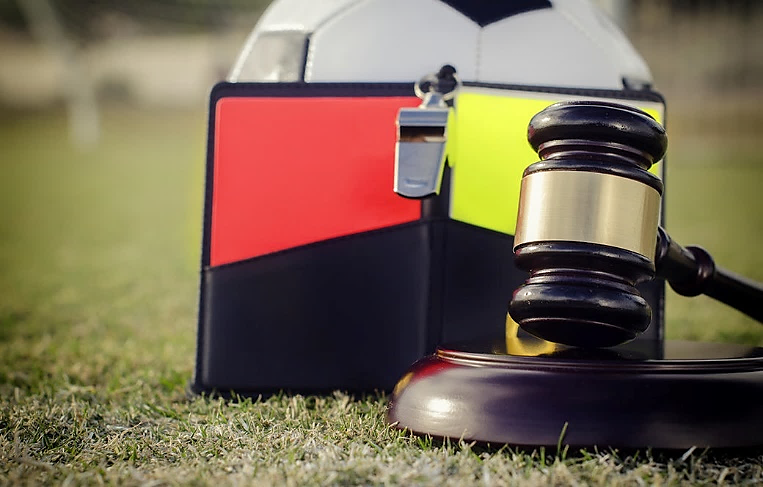 3,

Le partage des compétences
► Principe : droit au « juge » et limites fixées par la jurisprudence : 
– droit au juge = principe fondamental. Mais en matière sportive : litiges liés aux dispositions techniques, aux décisions des arbitres ou aux performances = incompétence du juge

– 1991, Conseil d’Etat : « Considérant que si, lorsque le juge administratif connaît des actes pris tant par les arbitres et les juges des compétitions à caractère sportif que par les organes des fédérations en cette matière, ni l'application des dispositions techniques propres à chaque discipline ni l'appréciation des performances des participants ne peuvent être discutées devant lui, il lui appartient d'exercer son contrôle sur le respect des principes et des règles qui s'imposent aux auteurs de tout acte accompli dans l'exercice d'une mission de service public »

►(Seule limite à cette incompétence : il lui appartient d’exercer un contrôle sur le respect des principes et des règles qui s’imposent aux auteurs de tout acte accompli dans l'exercice d'une mission de service public).
► Recours en annulation des actes des Fédérations devant les juridictions administratives de la part de clubs ou d’athlètes (principe du service public des compétitions) : pour excès de pouvoir ou détournement de pouvoir

	— si non respect du règlement par une fédération (= collectif)
	— si manquement à l’équité dans l’organisation des compétitions (= collectif) 
		Ex. conditions de rétrogradation des clubs ; modalités d’homologation des 			épreuves, etc.
	— contestation d’une sanction ou d’une décision de non sélection (= individuel)
► Plus généralement : juge administratif exerce un contrôle de légalité des actes des fédérations dans le règlement interne des litiges interne ; peut être amener à évaluer :

– incompétence de la fédération
– vice de procédure
– vice de forme
– violation de la règle de droit
– erreur sur l’exactitude matérielle des faits
– erreur sur la qualification juridique des faits.

= justice interne et privée mais sous contrôle de la justice administrative
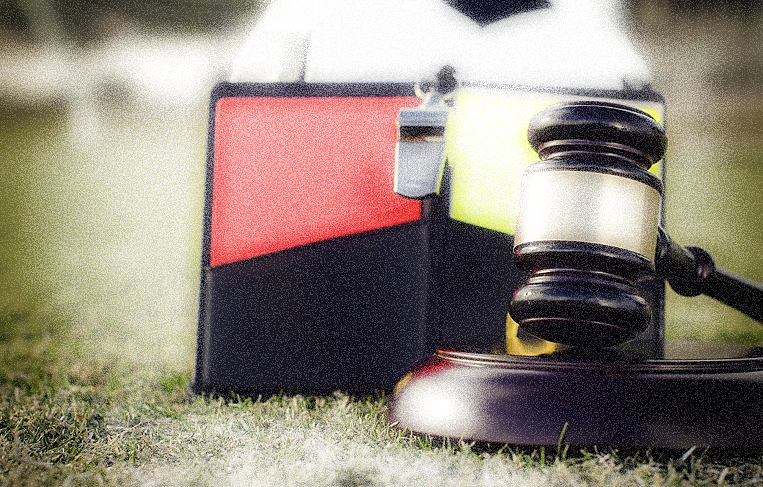 SEANCE 5
CAS
PRATIQUE